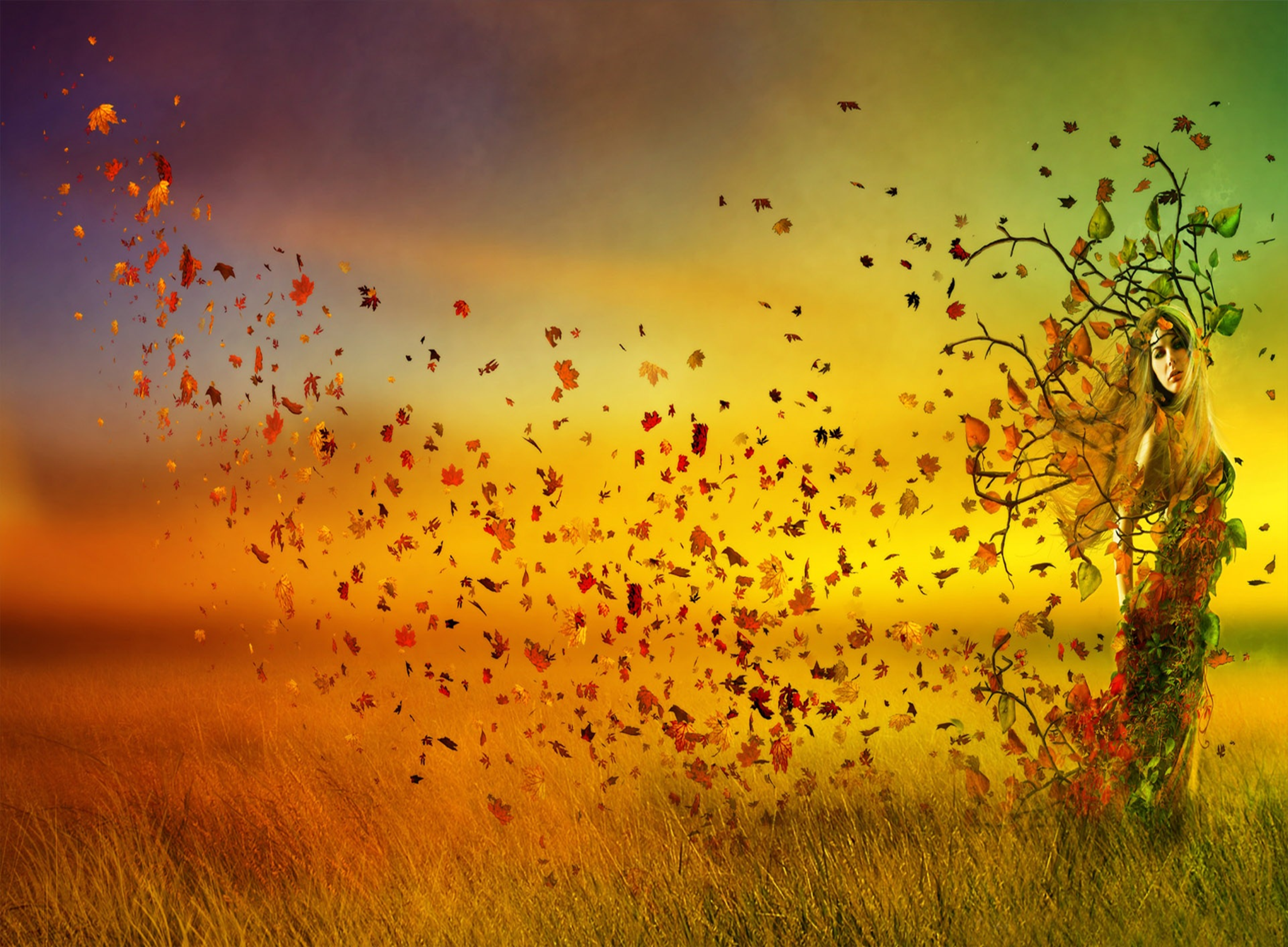 Chinese GCSEConjunctions and conjunctives
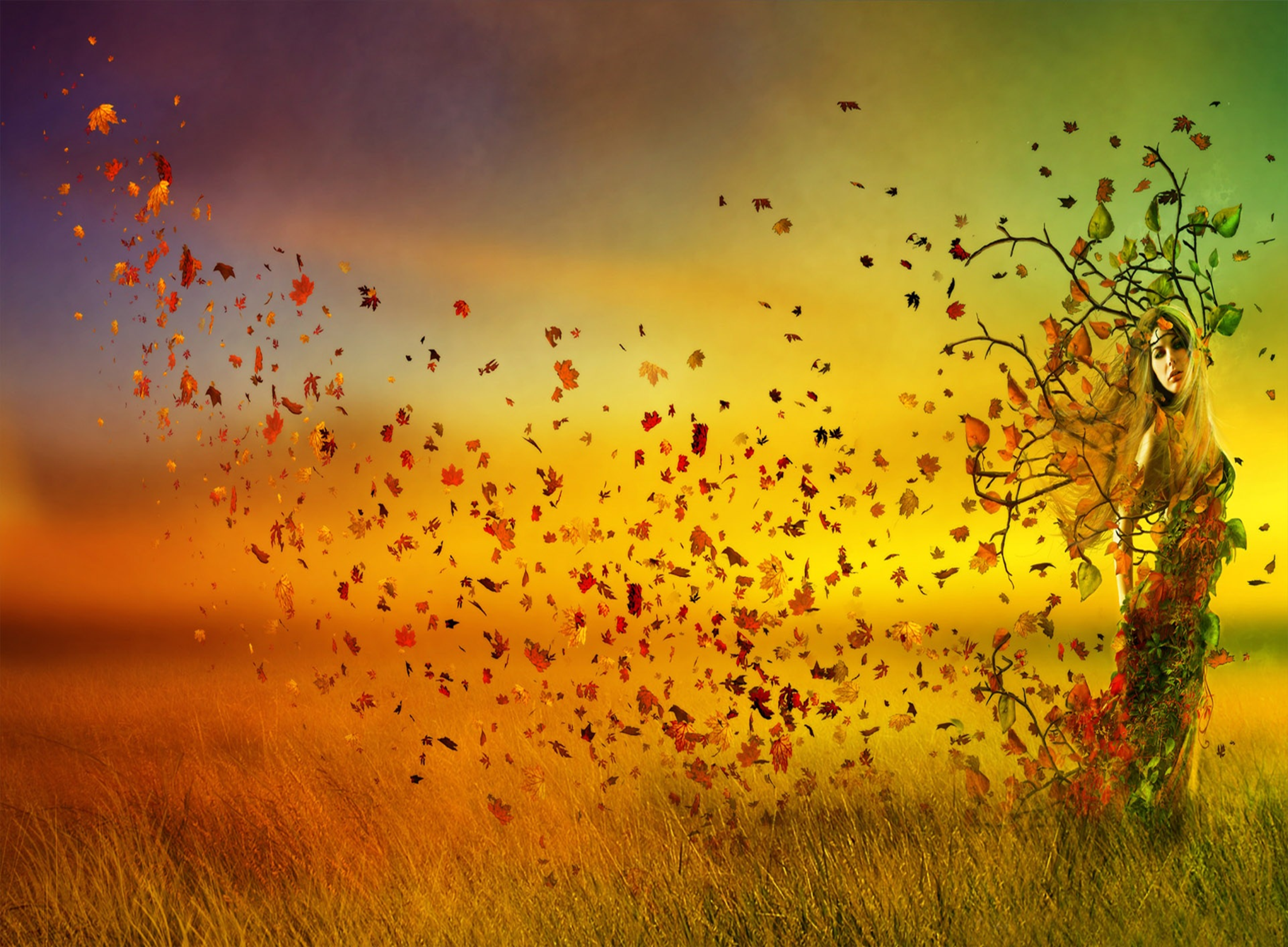 Conjunctions and conjunctives
和                  
或(者) 　　 
还是　　 
然后　　
可是/但是　　
不过　
除了……以外，还　
不但 ……而且　
却
However, / But
But
and 　
In addition to ......, it also
Or (person)
Then
but
And not only ......
or
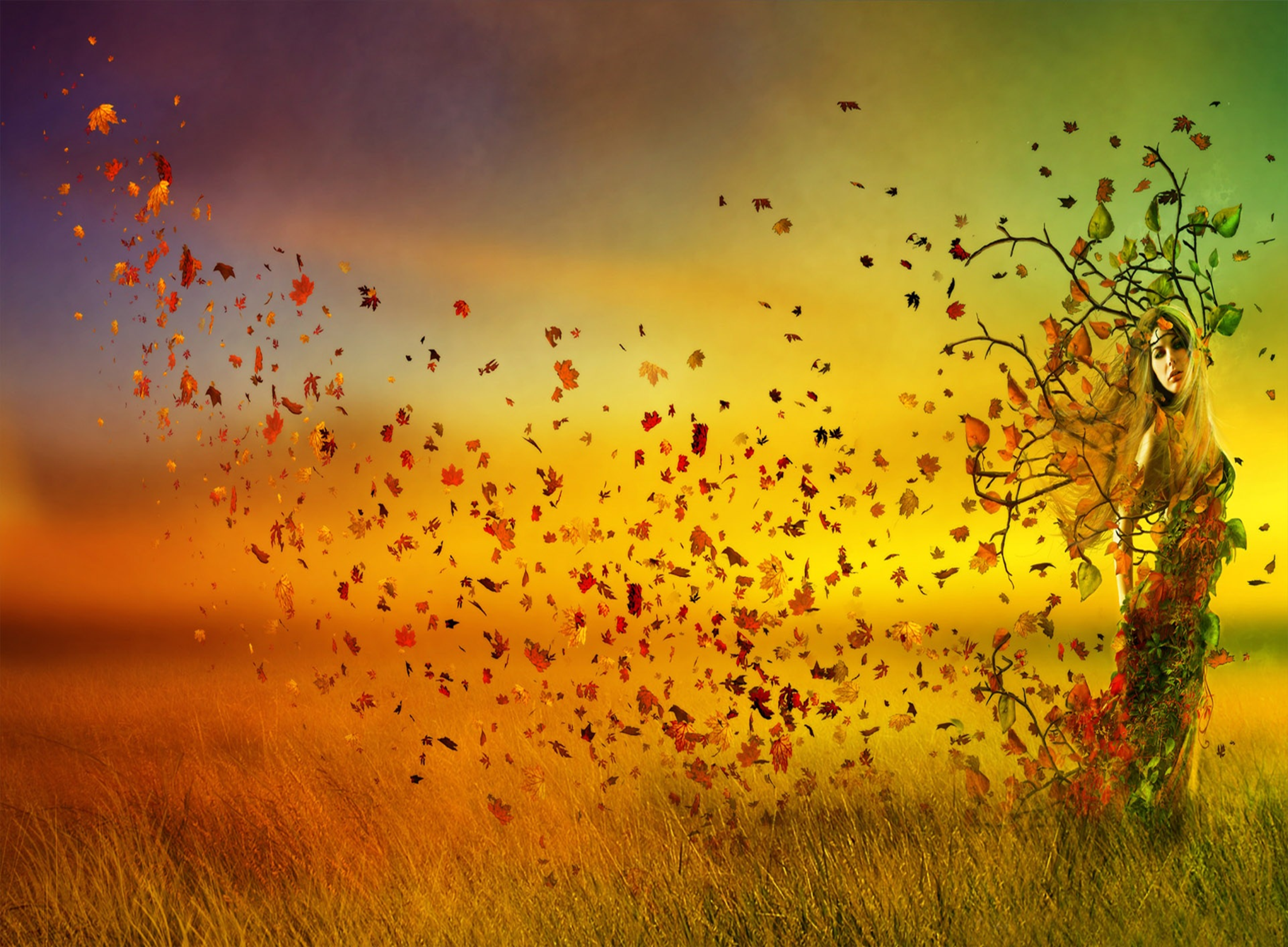 Conjunctions and conjunctives
和                  and 
或(者) 　　 or
还是　　　 or
然后　　      then 
可是/但是　　    but/however
不过　　　　　however
除了……以外，还in addition to ,it also
不但 ……而且　 not only ......
却    however /but 
1.Hé 2.Huò (zhě)3. Háishì 4Ránhòu5 Kěshì/dànshì 6.Bùguò Chúle……yǐwài, 7hái 8.Bùdàn……érqiě 9Què
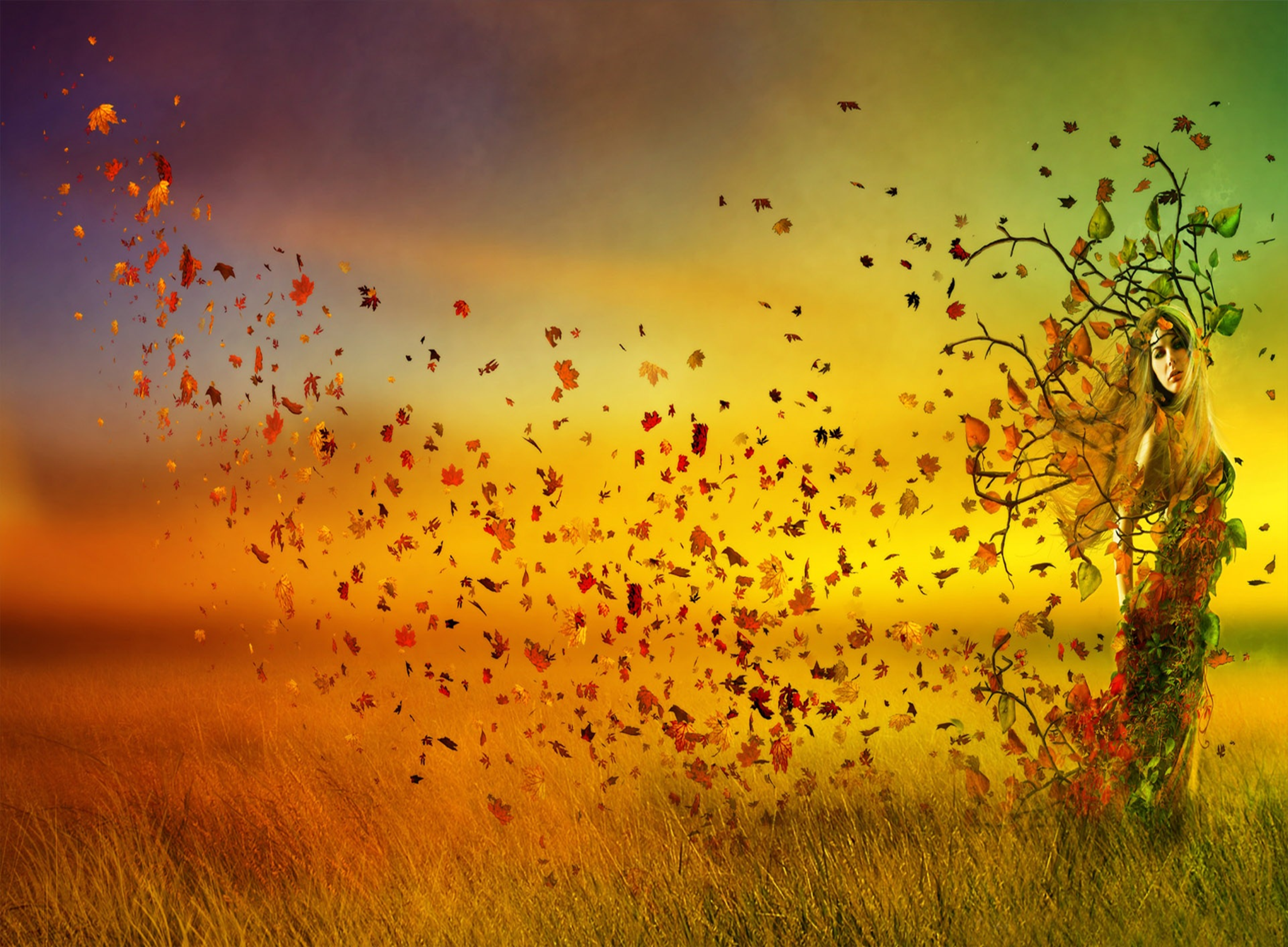 Conjunctions and conjunctives
如果
虽然……但是/可是 
因此 
因为……所以
又……又   
一边/面……一边/面 
  一……就…… 
   越……越……
more and more 
if 
and ..   and  
although ..but 
because ..it 
therefore
at same time 
immediately
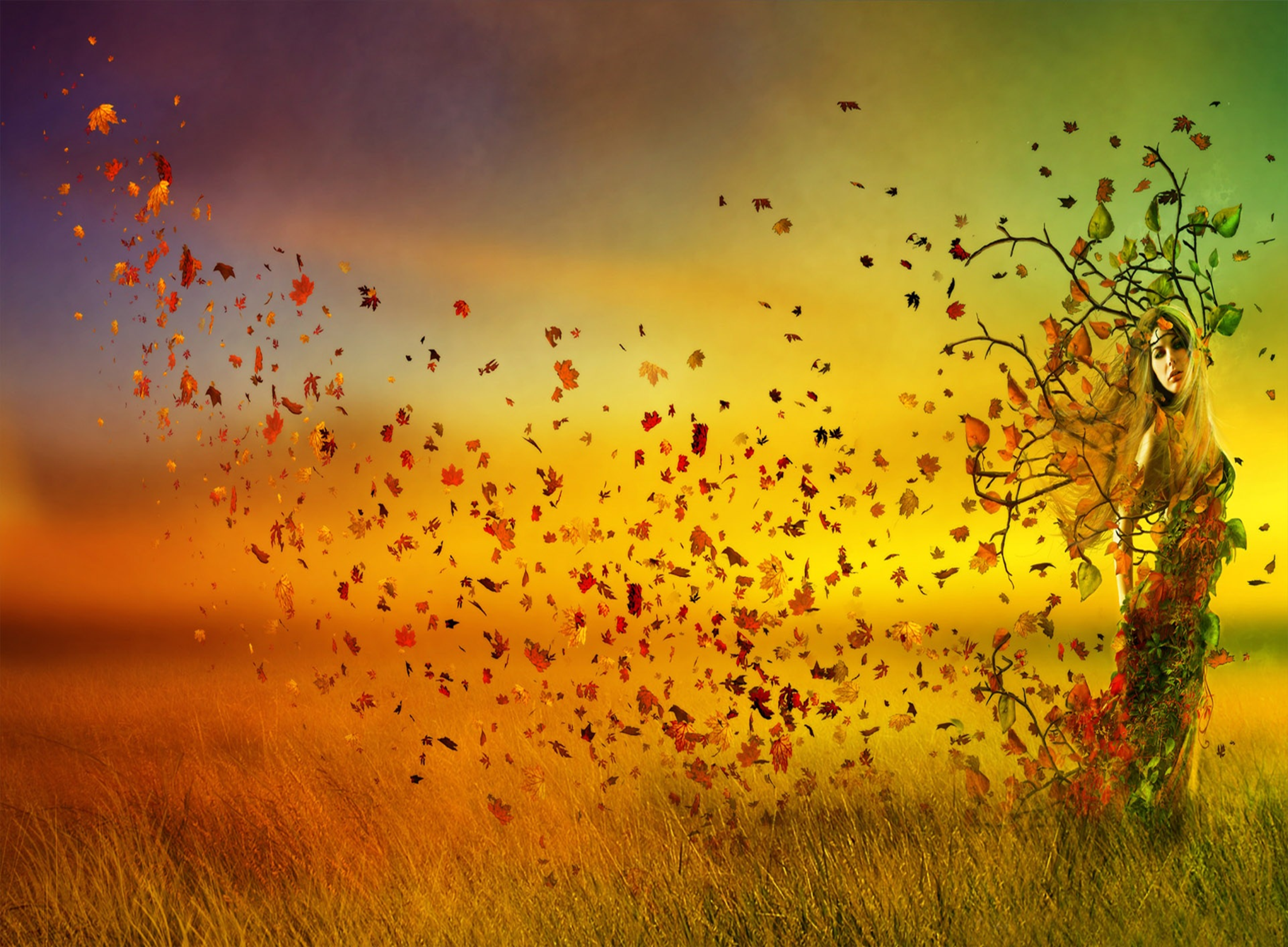 Conjunctions and conjunctives
如果  if 
虽然……但是/可是 although ..but 
因此 therefore
因为……所以 because ..it 
又……又   and ..   and  
一边/面……一边/面   at same time 
一……就……    immediately 
越……越…… more and more 
1.Rúguǒ  2.Suīrán……dànshì/kěshì 3. Yīncǐ 4. Yīnwèi…suǒyǐ 5. Yòu…yòu 6.Yībiān/miàn……yībiān/miàn 7.Yī……jiù……  8.Yuè……yuè……